স্বাগতম
শওকত হোছাইন 
আইডি- ০7
সহকারি শিক্ষক -ICT
আহমদিয়া ডলমপীর (র) সিনিয়র মাদ্রাসা
গুনাগরী, বাঁশখালী, চট্টগ্রাম
hossainshawkat@yahoo.com
01814-317403
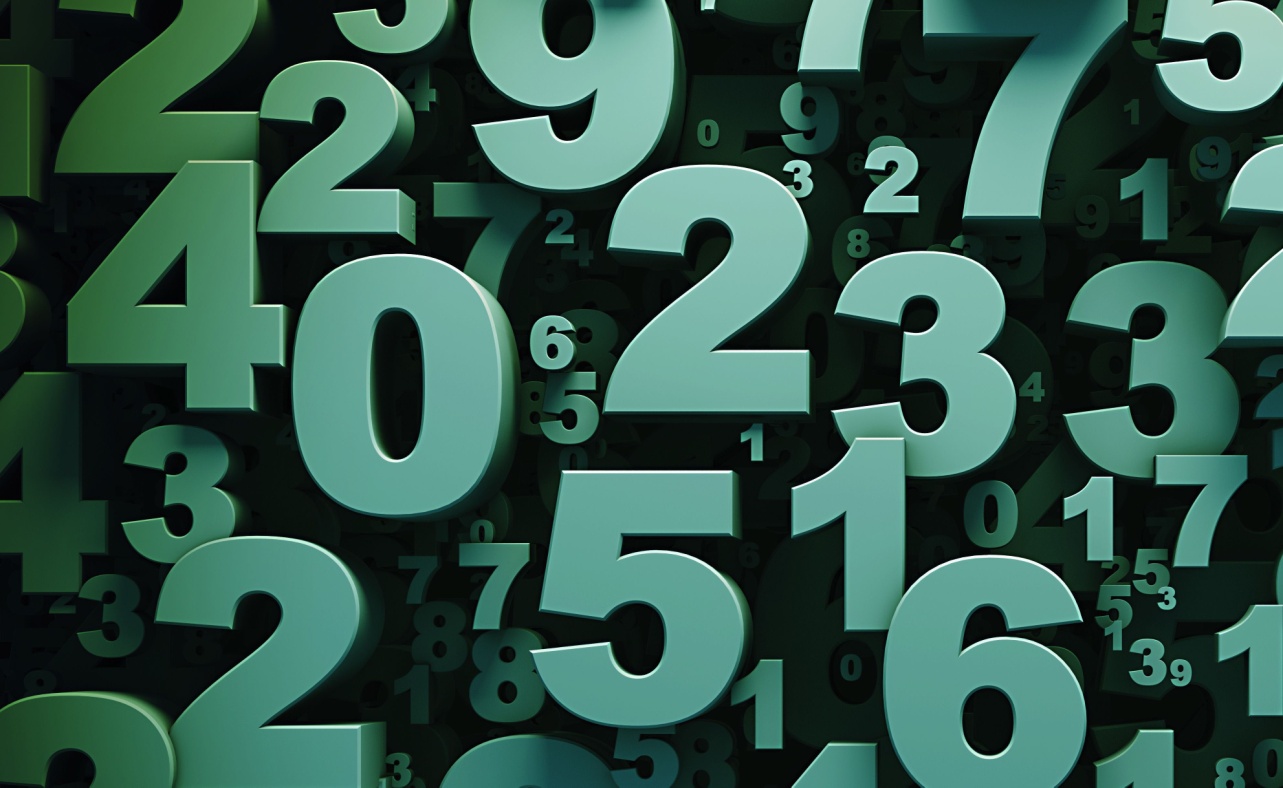 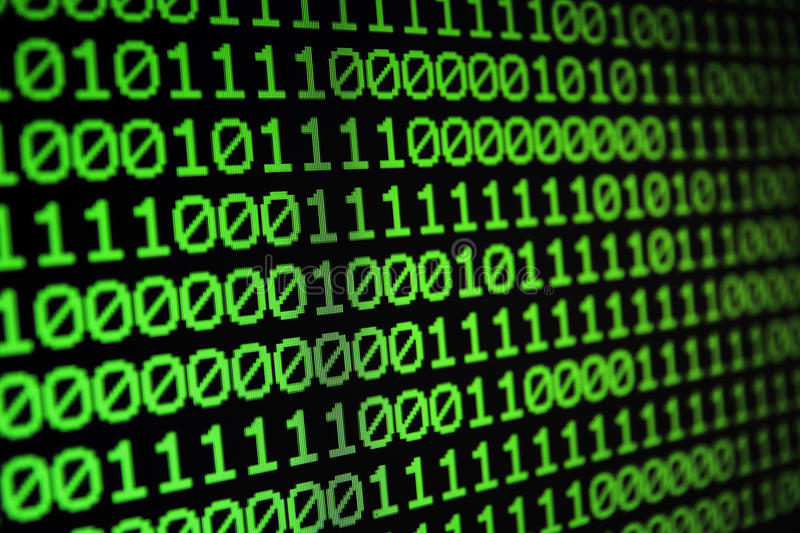 সংখ্যা পদ্ধতির পরিবর্তন
শিক্ষার্থীরা-
বাইনারি সংখ্যার মান বলতে পারবে।
 বাইনারি থেকে দশমিক/ দশমিক থেকে বাইনারি মান নির্ণয় করতে পারবে।
 বাইনারি থেকে দশমিক/ দশমিক থেকে বাইনারি মান নির্ণয়ের পদ্ধতি ব্যাখ্যা করতে পারবে।
বাইনারি
দশমিক
Base
0, 1
0, 1, 2, 3, 4, 5, 6, 7, 8, 9
অবস্থান
101.11
Redix Point
বাইনারি সংখ্যা থেকে দশমিকে রূপান্তর করতে হলে-
বাইনারি সংখ্যার প্রত্যেকটি অংককে নিজস্ব স্থানীয় মান দিয়ে গুণ করতে হবে।
প্রত্যেকটি গুনফল যোগ করতে হবে।
বাইনারি
দশমিক
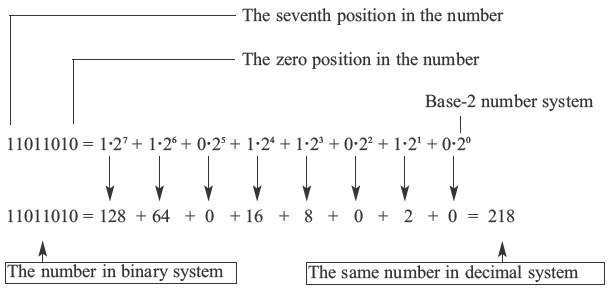 বাইনারি
দশমিক
(324)10
LSB
(101000100)2
দশমিক সংখ্যা থেকে বাইনারি সংখ্যায় রূপান্তর করতে হলে-
 দশমিক সংখ্যাটিকে বাইনারি সংখ্যার ভিত্তি (২) দ্বারা ভাগ করতে হবে।
 ভাগফল ০ না হওয়া পর্যন্ত পুনঃ পুনঃ ভাগ করতে হবে। 
 প্রাপ্ত ভাগশেষ ভাগফলের ডান পাশে বসাতে হবে।
 সবশেষ প্রাপ্ত ভাগশেষ সর্বোচ্চ গুরুত্বের অংক ।
 সর্বোচ্চ গুরুত্বের অংক থেকে লেখা শুরু হয়ে ক্রমান্বয়ে ডানদিকে বসবে।
MSB
বাড়ির কাজ
(129)10 = (?)2
(?)10 = (1011100)2
সবাইকে ধন্যবাদ